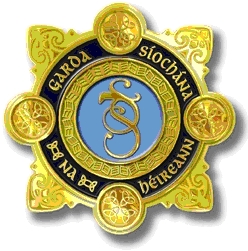 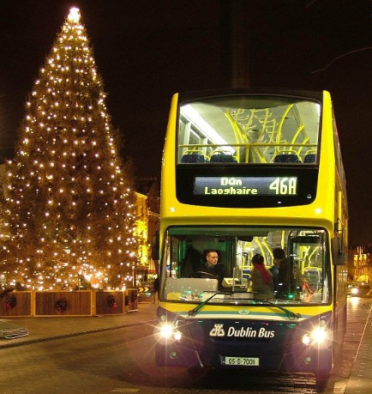 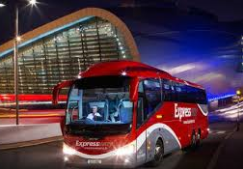 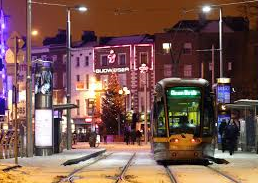 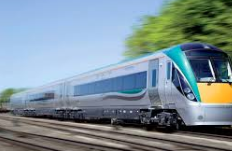 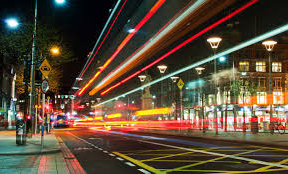 Stakeholders Meeting 24th November 2022
Operation ‘Open City’
Operation ‘Open City’ runs from 1 December to 24th December 2022.

Aims:  
To ensure the City is Open for Business at this important retail time; 

Sustainable Movement and Transportation is facilitated and Managed; and

The City is Safe for our Citizens at all times.
An Garda SíochánaOpen City 2022, 1st – 24th December
Operation Objective: ‘To facilitate the movement of Public Transport and minimise traffic disruption to the general public, through high visibility and enforcement activity’.


Arterial Beats 7am-10am, 4pm-7pm

City Centre Beats 

High Visibility Policing -  HVP/ Beats
Operation ‘Open City’
Key Garda Actions:
Increase in Mobile traffic units to ensure freeflow
	Concentration on the M50, M1, N2, N3, N4, and N7, N81 and   
            M11/N11.
Increased vehicle Checkpoints to ensure Drink and Drug driver compliance.
New Drug testing sets will be used.  Cartridge Type – more accurate and wide ranging test results possible.
Main City Centre Car parks patrolled and traffic movement managed around these locations.
Operation ‘Open City’
Key Garda Actions (Continued):

Twice Weekly Conference Calls from Garda HQ Dublin Castle with all the transport Stakeholdes 
Local liaison between the Garda Area Inspectors and the LA Traffic Management Teams.
Extra patrols at late night drinking hotspots, Railway stations and Bus terminals to ensure law order prevails.
New Garda Traffic Centre behind Heuston Station – twice the camera capacity
Garda Numbers are limited – “the best service possible will be delivered with the resources at their disposal”.
Operation ‘Open City’
Other Stakeholder Actions 
Additional night Bus Services being facilitated – Additional Cover Staff and Maintenance crews 

Additional night Luas Services being facilitated – additional security measures being put in place

Additional night Irish Rail Services on key lines – additional security measures

Inner City Managers – Weekday Footfall is down 20% from pre-Covid levels. Saturday footfall up 25% - needs additional management

Garda Press Office and Transport Stakeholders – “promote the message of travel at non peak times “